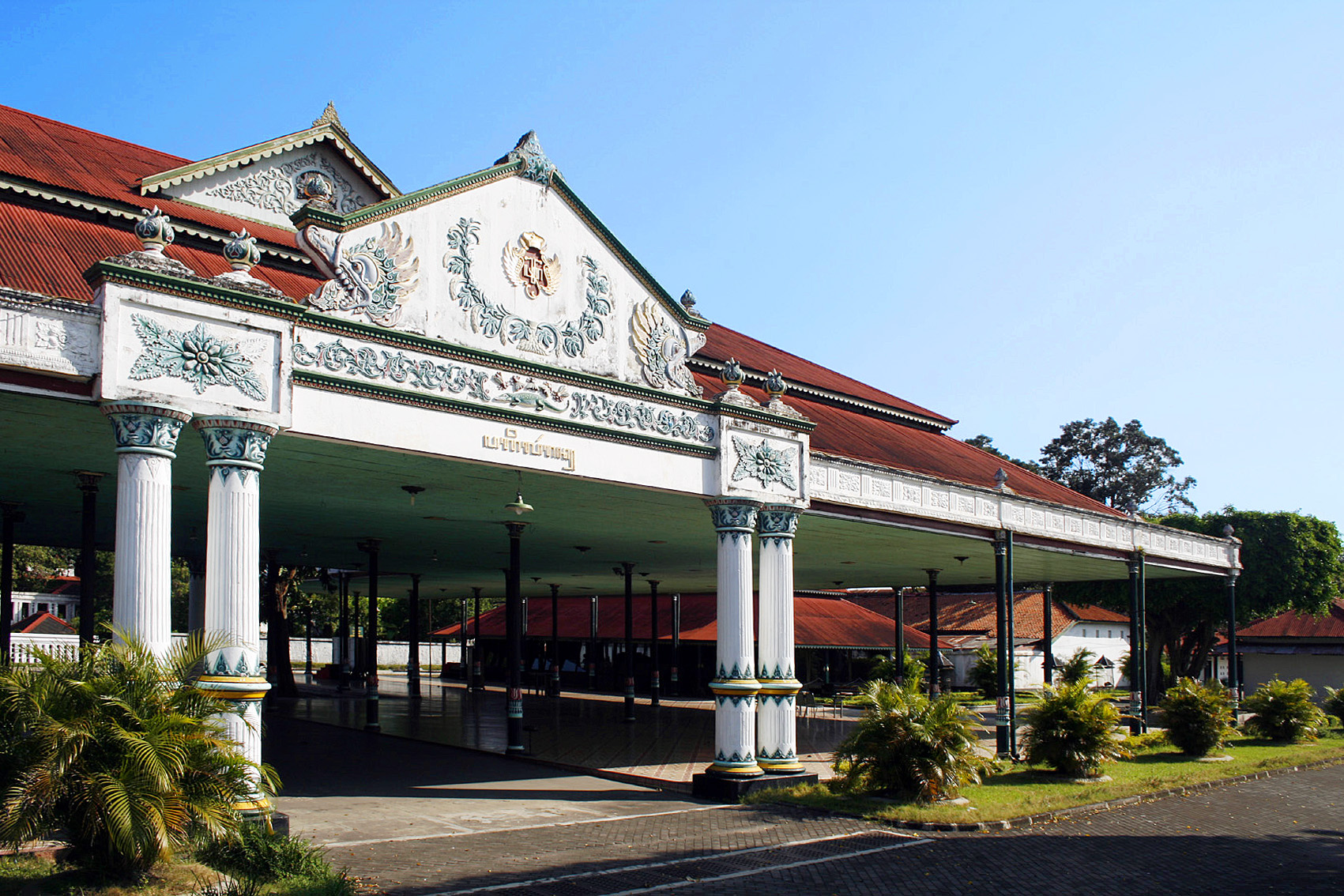 Kraton Yogyakarta Museum Roles in Preserving the Cultural Heritage
(Disaster Planning Approach)
Presented by:
Thoriq T. Prabowo (UIN Sunan Kalijaga)
Budhi Santoso (Universitas Gadjah Mada)
Moh. Mursyid (EAN Library)
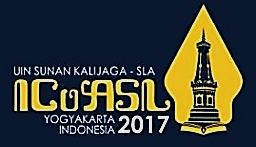 T. T. Prabowo, B. Santoso, & M. Mursyid
5th ICoASL, Yogyakarta, Indonesia 10 May 2017
Table of Content
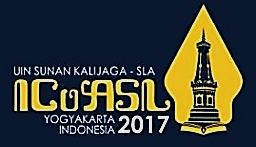 T. T. Prabowo, B. Santoso, & M. Mursyid
5th ICoASL, Yogyakarta, Indonesia 10 May 2017
Background
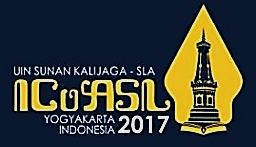 T. T. Prabowo, B. Santoso, & M. Mursyid
5th ICoASL, Yogyakarta, Indonesia 10 May 2017
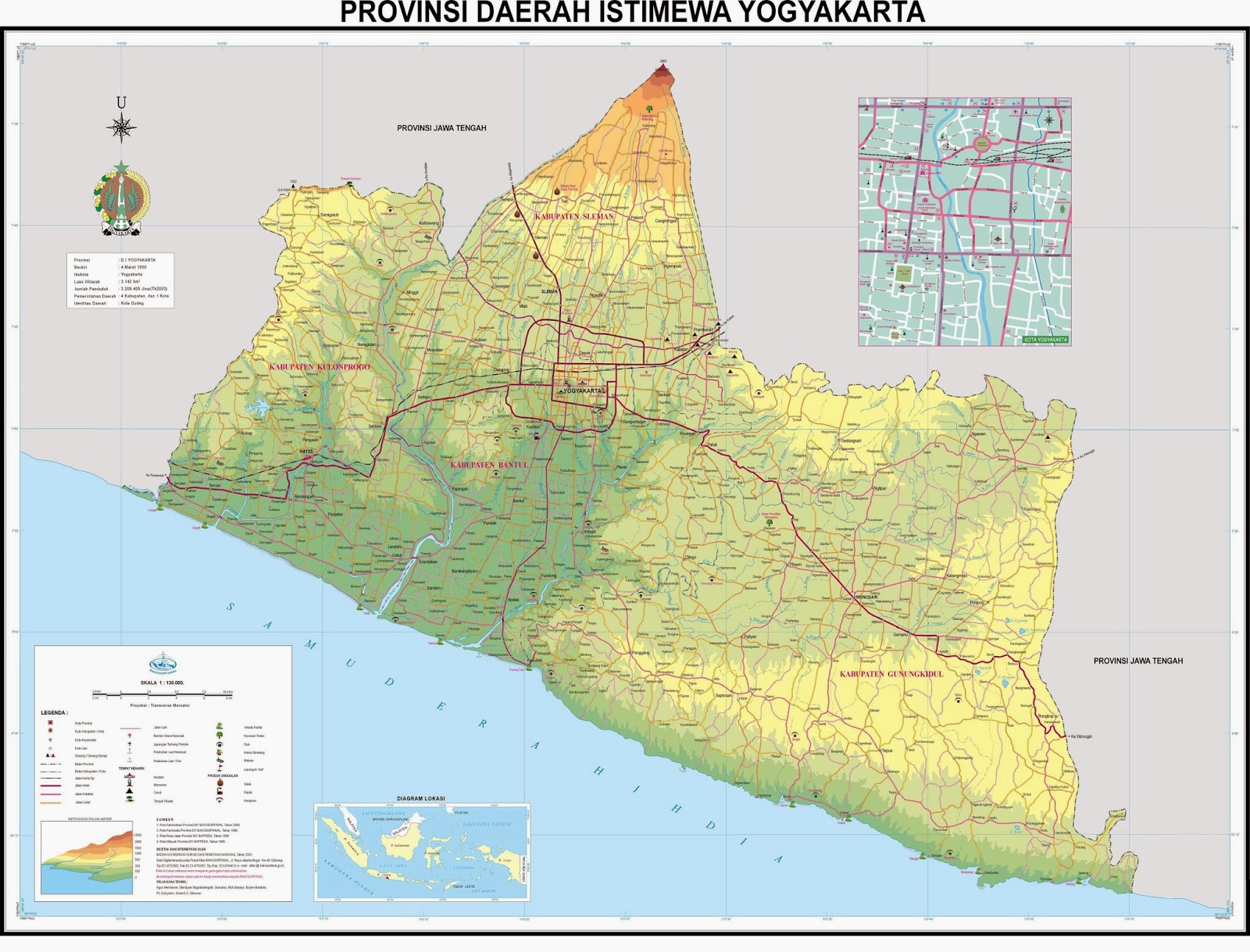 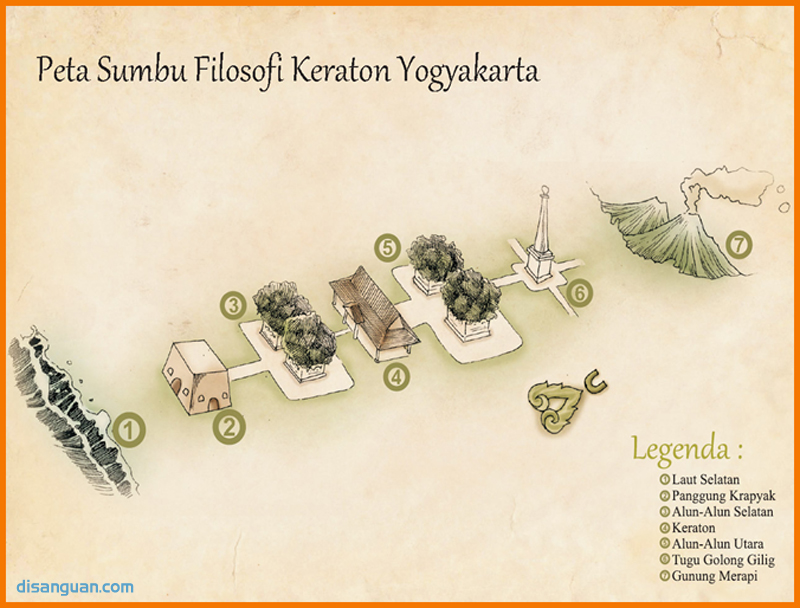 One of building named Bangsal Trajumas in ruins caused by Earthquake on 2006
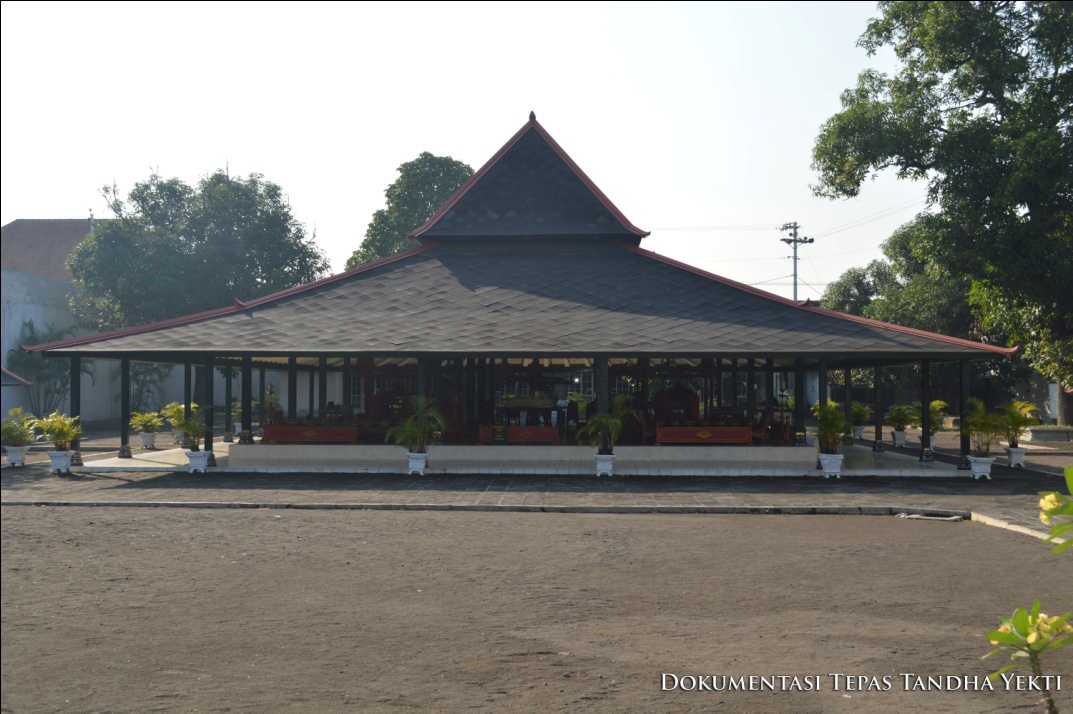 BEFORE
AFTER
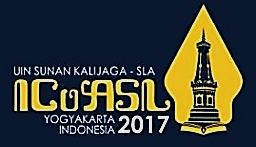 T. T. Prabowo, B. Santoso, & M. Mursyid
5th ICoASL, Yogyakarta, Indonesia 10 May 2017
The trees were fell down by the winds on 2014
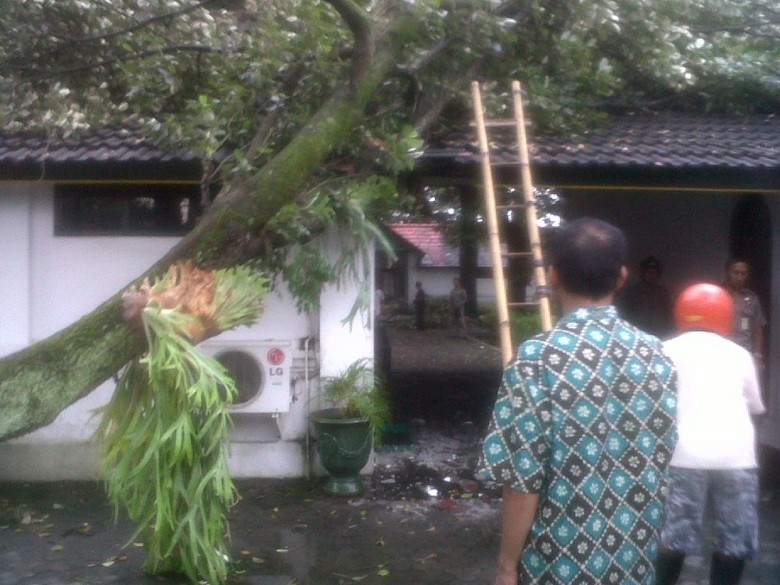 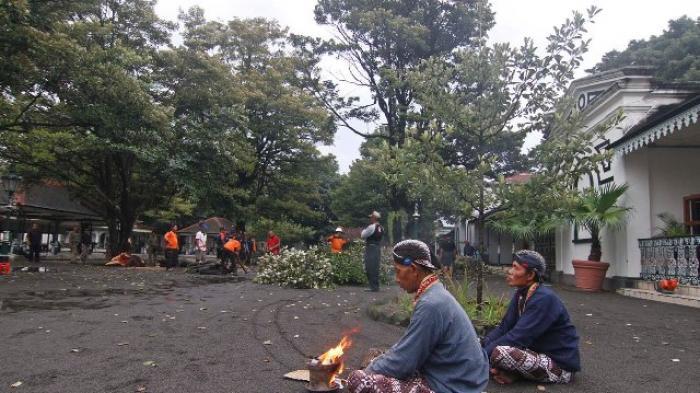 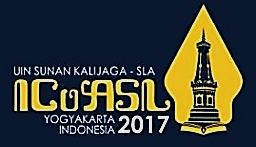 T. T. Prabowo, B. Santoso, & M. Mursyid
5th ICoASL, Yogyakarta, Indonesia 10 May 2017
Some of Museum’s Collections were covered by Mt. Kelud vulcanic dust on 2014
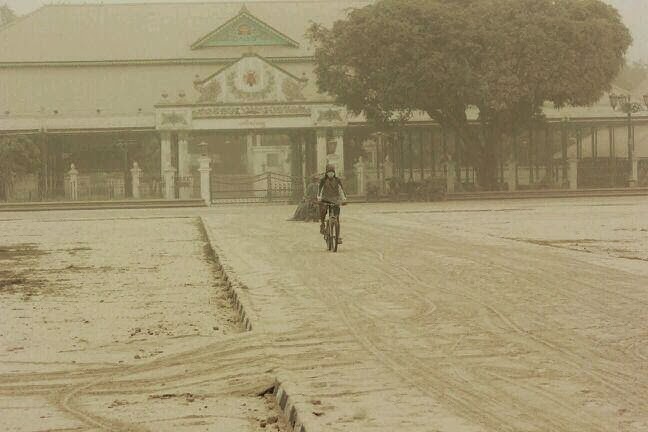 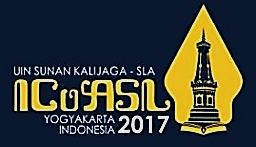 T. T. Prabowo, B. Santoso, & M. Mursyid
5th ICoASL, Yogyakarta, Indonesia 10 May 2017
Problem Formulation
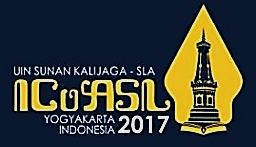 T. T. Prabowo, B. Santoso, & M. Mursyid
5th ICoASL, Yogyakarta, Indonesia 10 May 2017
Methods
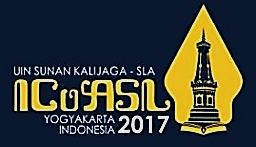 T. T. Prabowo, B. Santoso, & M. Mursyid
5th ICoASL, Yogyakarta, Indonesia 10 May 2017
Disaster Planning
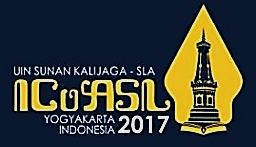 T. T. Prabowo, B. Santoso, & M. Mursyid
5th ICoASL, Yogyakarta, Indonesia 10 May 2017
Flood Anticipation
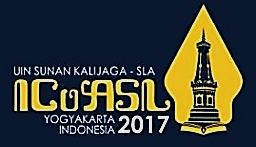 T. T. Prabowo, B. Santoso, & M. Mursyid
5th ICoASL, Yogyakarta, Indonesia 10 May 2017
Illustration of water installation
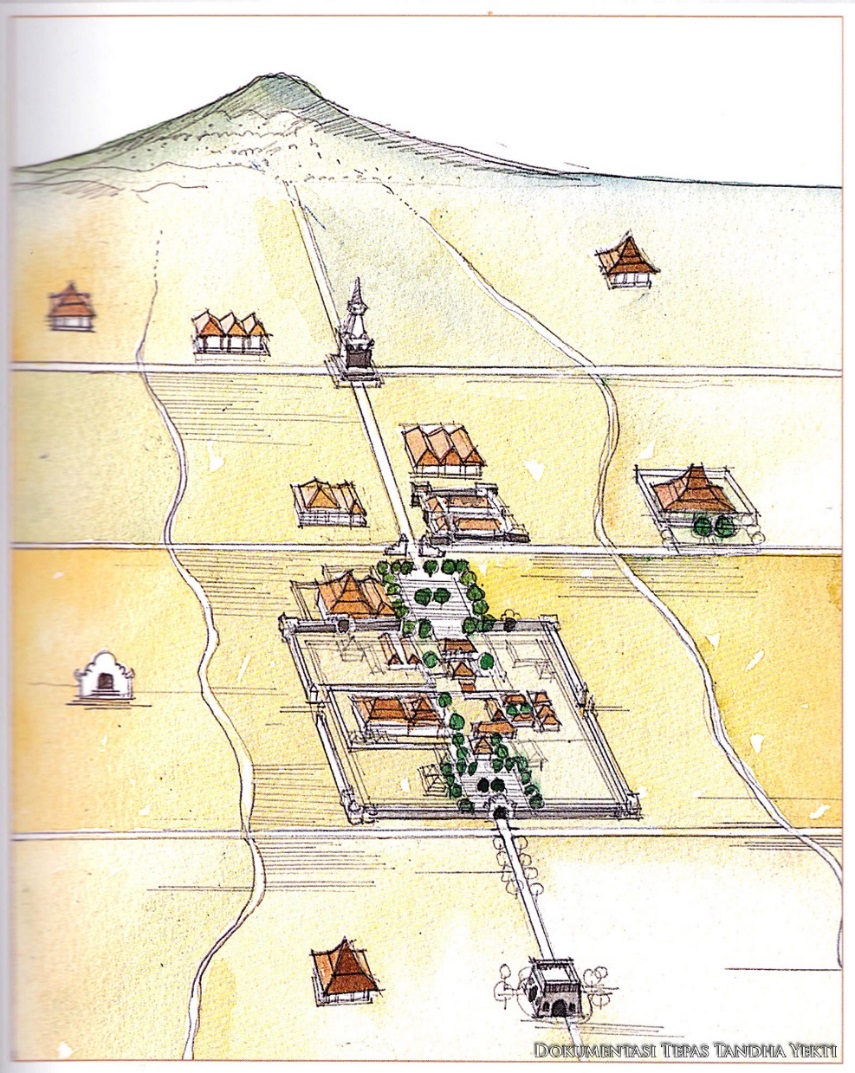 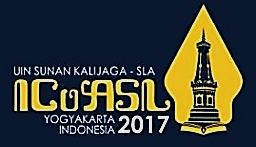 T. T. Prabowo, B. Santoso, & M. Mursyid
5th ICoASL, Yogyakarta, Indonesia 10 May 2017
Earthquake Anticipation
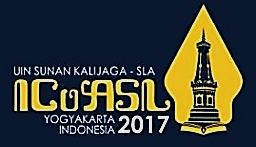 T. T. Prabowo, B. Santoso, & M. Mursyid
5th ICoASL, Yogyakarta, Indonesia 10 May 2017
Iron poles
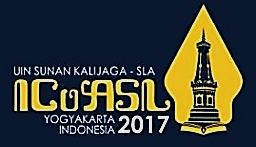 T. T. Prabowo, B. Santoso, & M. Mursyid
5th ICoASL, Yogyakarta, Indonesia 10 May 2017
Disaster Planning for Human Error
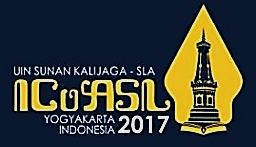 T. T. Prabowo, B. Santoso, & M. Mursyid
5th ICoASL, Yogyakarta, Indonesia 10 May 2017
Glass boxes to protect the museum collections from the dust
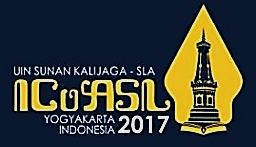 T. T. Prabowo, B. Santoso, & M. Mursyid
5th ICoASL, Yogyakarta, Indonesia 10 May 2017
The traditional lamp was covered by the cloth to protect from the dust
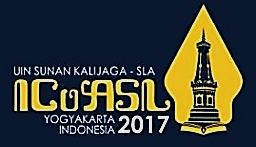 T. T. Prabowo, B. Santoso, & M. Mursyid
5th ICoASL, Yogyakarta, Indonesia 10 May 2017
Fire Anticipation
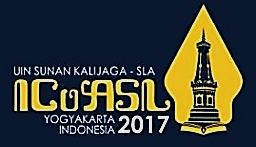 T. T. Prabowo, B. Santoso, & M. Mursyid
5th ICoASL, Yogyakarta, Indonesia 10 May 2017
Hydrant
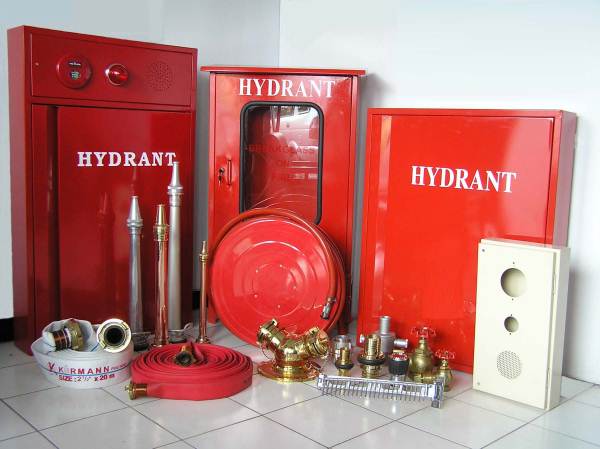 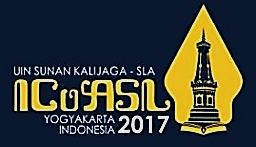 T. T. Prabowo, B. Santoso, & M. Mursyid
5th ICoASL, Yogyakarta, Indonesia 10 May 2017
Winds Anticipation
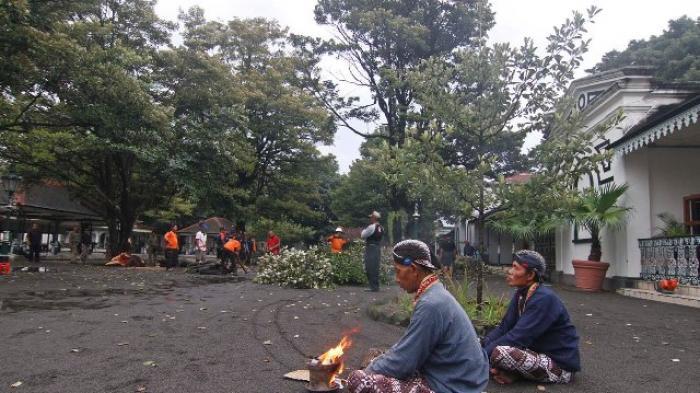 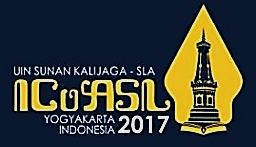 T. T. Prabowo, B. Santoso, & M. Mursyid
5th ICoASL, Yogyakarta, Indonesia 10 May 2017
Disaster Plan Funding
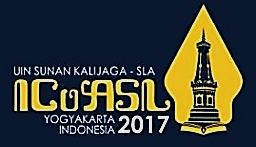 T. T. Prabowo, B. Santoso, & M. Mursyid
5th ICoASL, Yogyakarta, Indonesia 10 May 2017
Website http://kratonjogja.id as a digital preservation
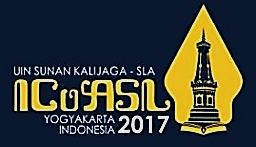 T. T. Prabowo, B. Santoso, & M. Mursyid
5th ICoASL, Yogyakarta, Indonesia 10 May 2017
Conclusion
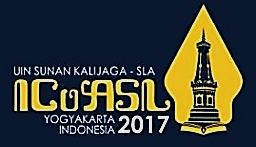 T. T. Prabowo, B. Santoso, & M. Mursyid
5th ICoASL, Yogyakarta, Indonesia 10 May 2017
Recommendation
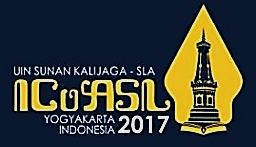 T. T. Prabowo, B. Santoso, & M. Mursyid
5th ICoASL, Yogyakarta, Indonesia 10 May 2017
Photos
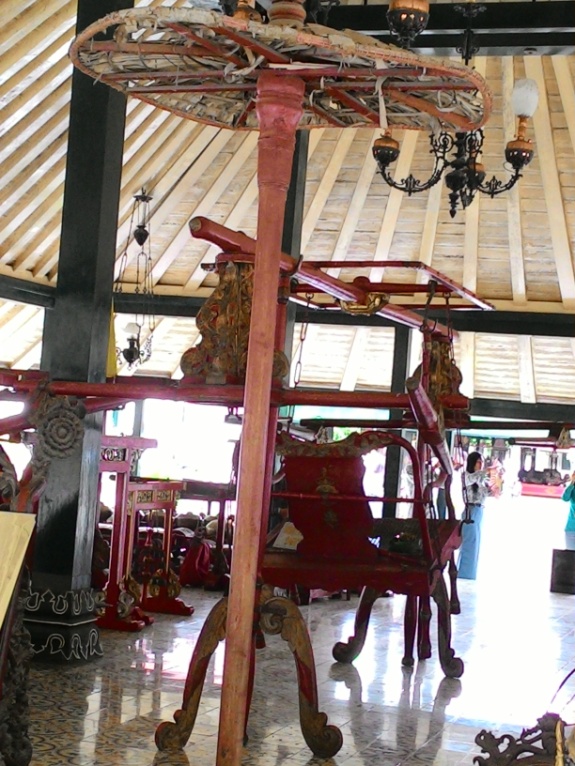 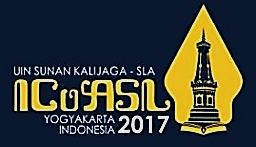 T. T. Prabowo, B. Santoso, & M. Mursyid
5th ICoASL, Yogyakarta, Indonesia 10 May 2017
Photos
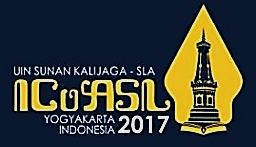 T. T. Prabowo, B. Santoso, & M. Mursyid
5th ICoASL, Yogyakarta, Indonesia 10 May 2017
References
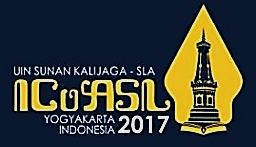 T. T. Prabowo, B. Santoso, & M. Mursyid
5th ICoASL, Yogyakarta, Indonesia 10 May 2017
References
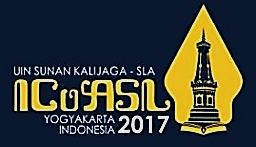 T. T. Prabowo, B. Santoso, & M. Mursyid
5th ICoASL, Yogyakarta, Indonesia 10 May 2017
References
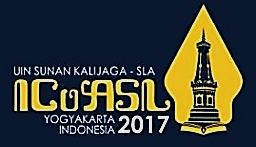 T. T. Prabowo, B. Santoso, & M. Mursyid
5th ICoASL, Yogyakarta, Indonesia 10 May 2017
References
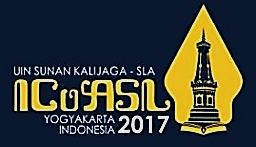 T. T. Prabowo, B. Santoso, & M. Mursyid
5th ICoASL, Yogyakarta, Indonesia 10 May 2017
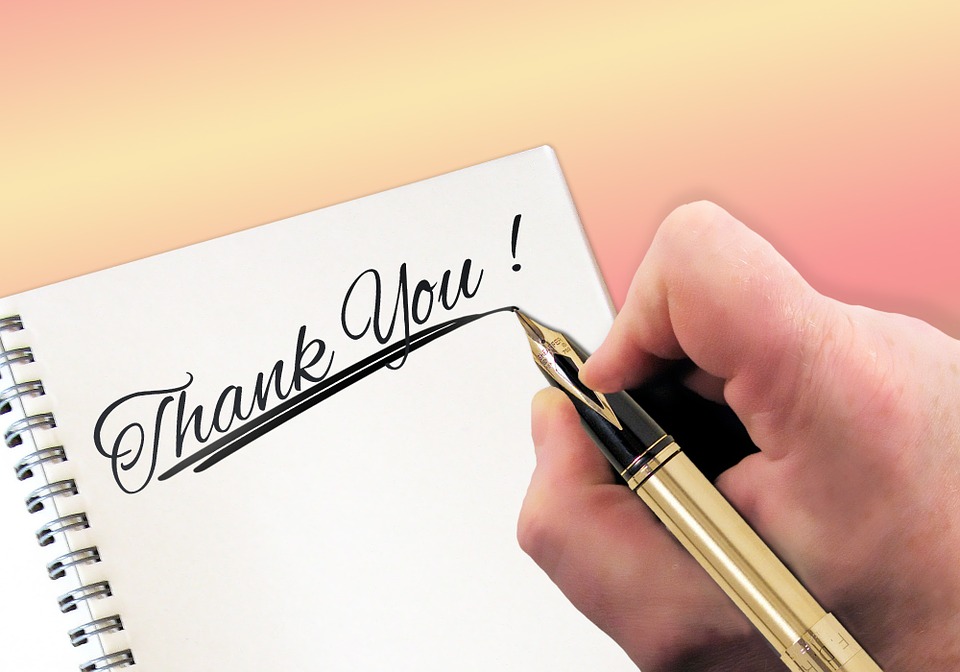 Thoriq T. Prabowo (thoriqtriprabowo@gmail.com)
Budhi Santoso (kangbudhi@ugm.ac.id)
Moh. Mursyid (mohmusryid@gmail.com)
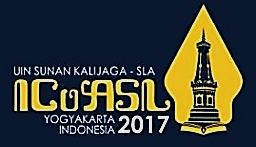 5th ICoASL, Yogyakarta, Indonesia 10 May 2017